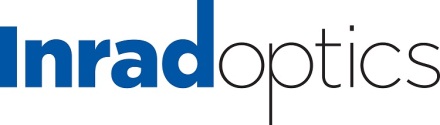 Annual Meeting of Shareholders
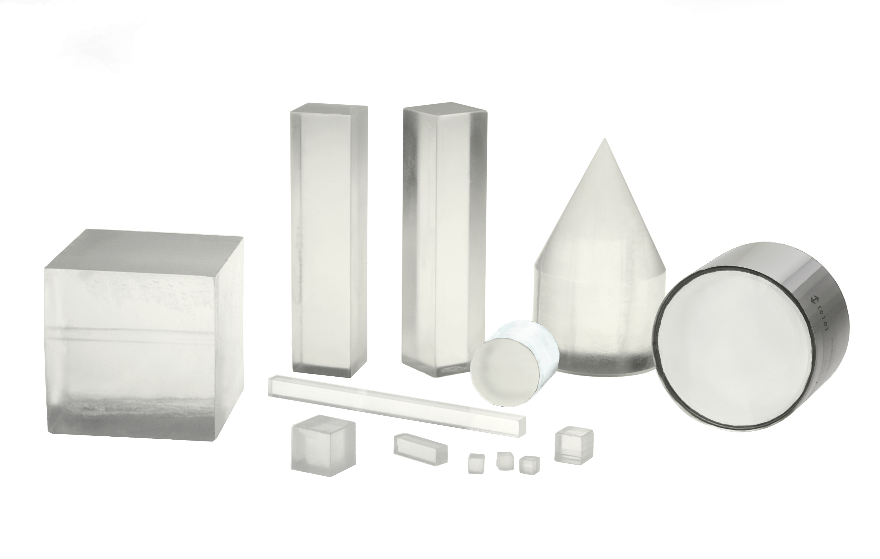 June 27, 2018
What We Do:
We are a manufacturer of exceptional quality crystalline materials, fabricated high precision glass and metal optical components and devices used in lasers and other light based systems.
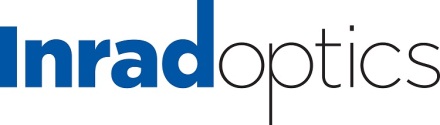 Why We Do It:
We improve the world’s safety, security 
and scientific understanding 
by transforming challenging requirements 
into optical realities.
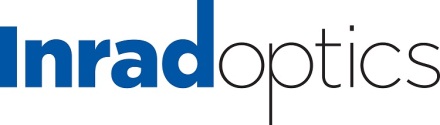 Fast Facts:
Established 1973
Publicly Traded  
42,000 sq. ft. facility
Vertically Integrated
US State Dept. ITAR Registered
ISO – 9001 Certified
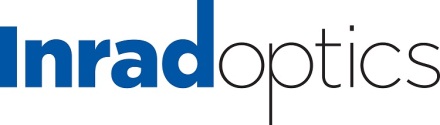 Our Value Proposition in a Fierce and Fragmented Marketplace
We addresses an unmet need in the custom optical components   and sub-systems marketplace.  
We focus on high barrier to entry and niche optical technologies    
We take on science & engineering intensive multi-dimensional optical projects 
We offer concurrent engineering to shrink development cycle time and optimize customer’s design for manufacturability
We offer best class optical materials expertise
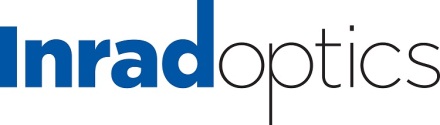 Vertical Manufacturing:
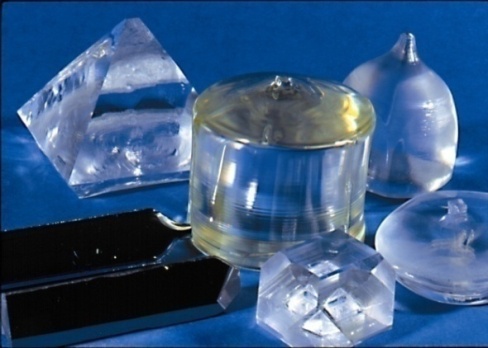 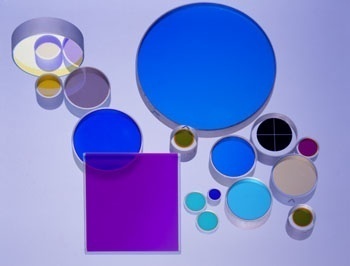 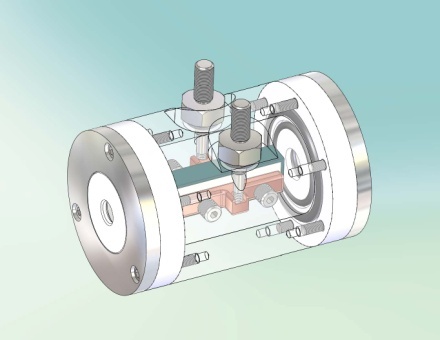 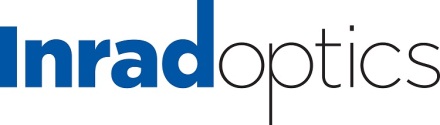 Crystals to Coatings
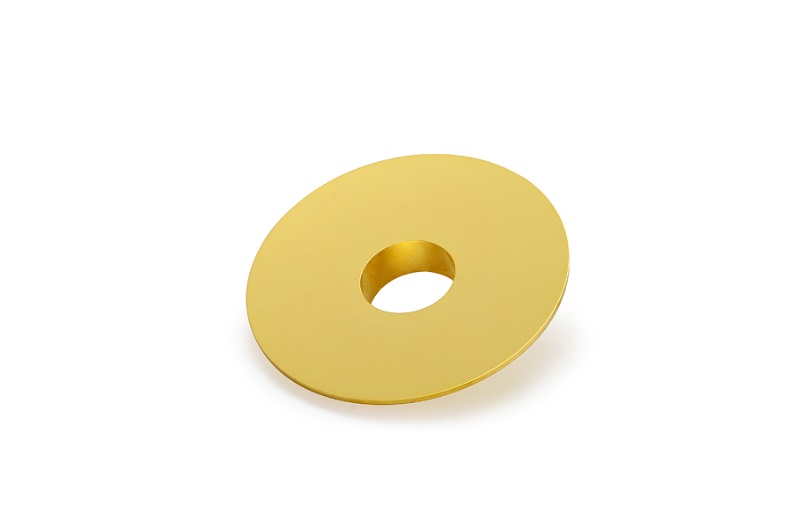 Three Product Segments:
Crystalline Materials & Devices
Glass & Glass-like Optics & Assemblies
Metal Substrate Optics & Assemblies
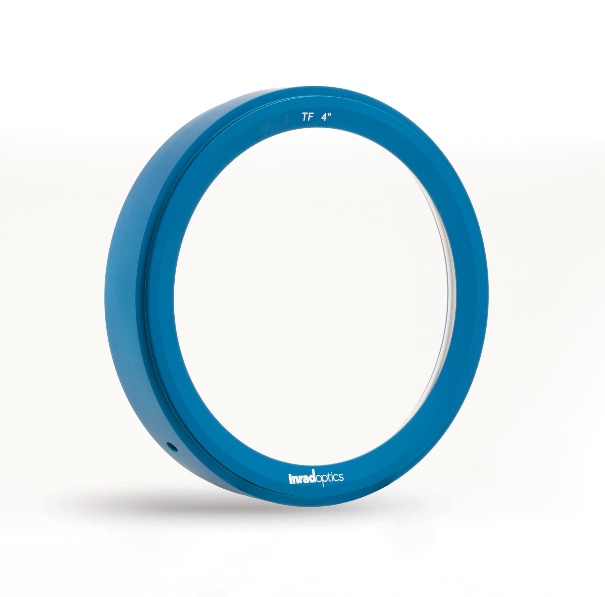 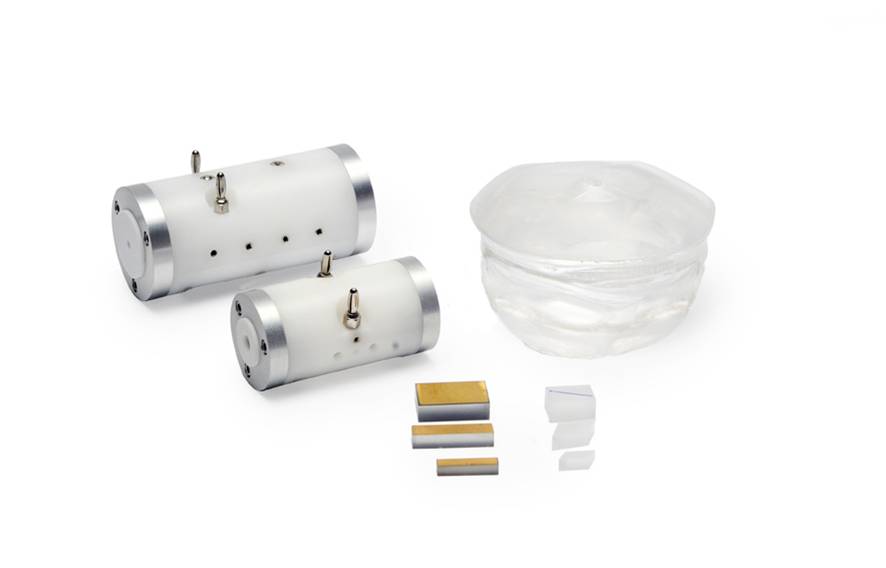 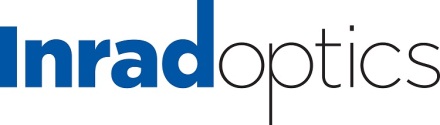 Crystalline Materials & Devices
High Temperature Furnace Growth Crystals
Lithium Niobate – EO modulator for laser 
communications and other devices
BBO – Light conversion crystal used in 
Alcon laser cataract removal system

Solution Growth Crystals
UV Filter Crystals – installed in system on 
Combat aircraft & Air Force 1. 
KD*P – R &D High Power Lasers, 
Fusion Energy studies 
ScintinelTM Stilbene – Nuclear detection
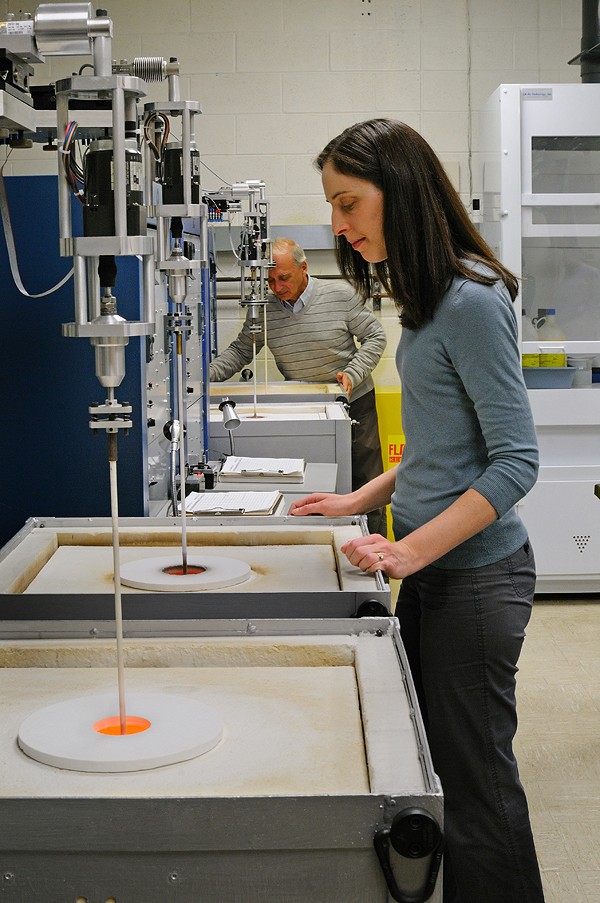 Scintinel™ Stilbene
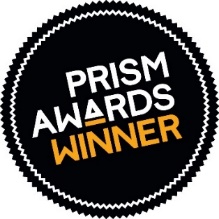 Emits light in the presence of nuclear radiation. 

Breakthrough in nuclear radiation detection  associated with border security and terroristic      threat reduction. 

6 science and technology awards –
    DHS to Popular Science’s Best of What’s New 2015.
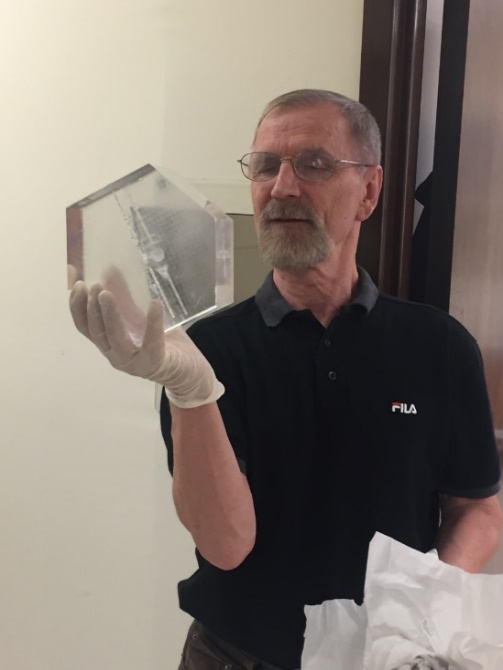 Glass & Single Crystal
Unique High Precision Optical Components
Large & Complex Optomechanical Assemblies
Optomechatronic Sub-Systems
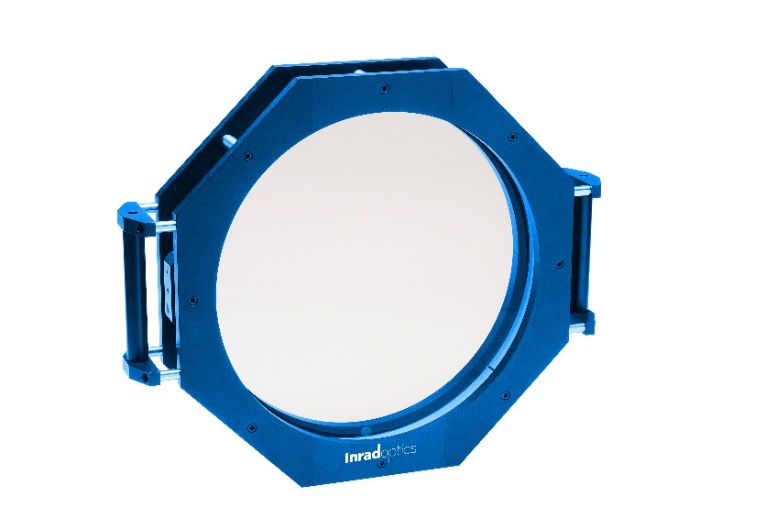 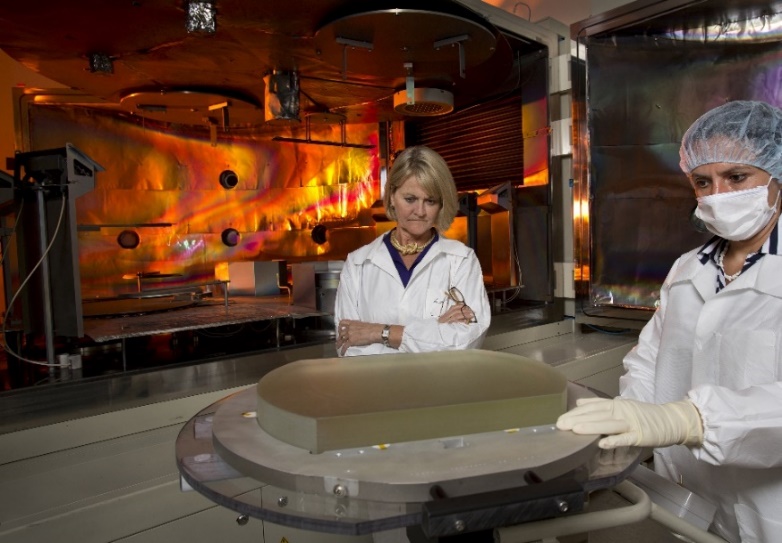 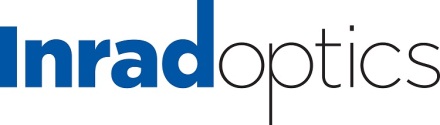 Metal Optics
Unique High Precision Optical Components
Complex Optomechanical Assemblies
Optomechatronic Sub-Systems
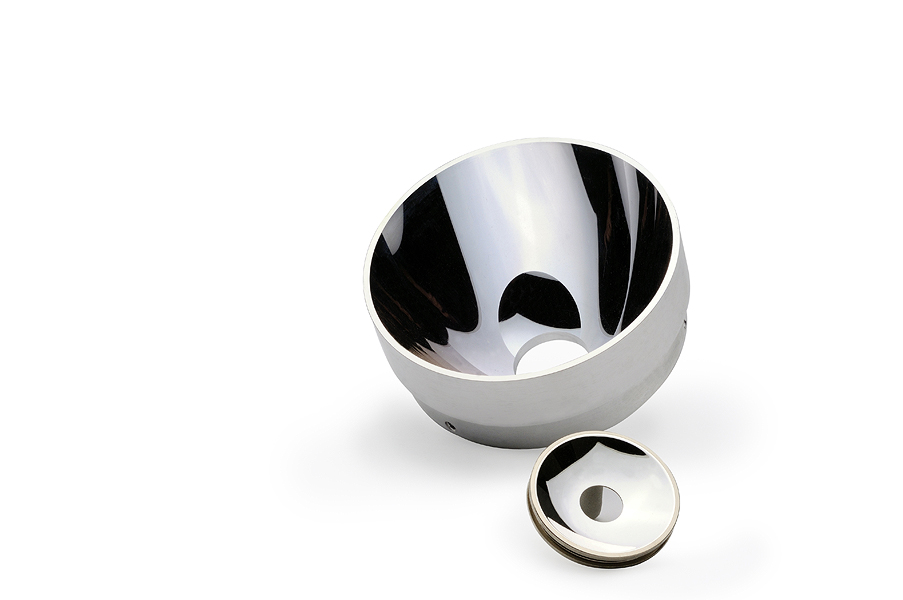 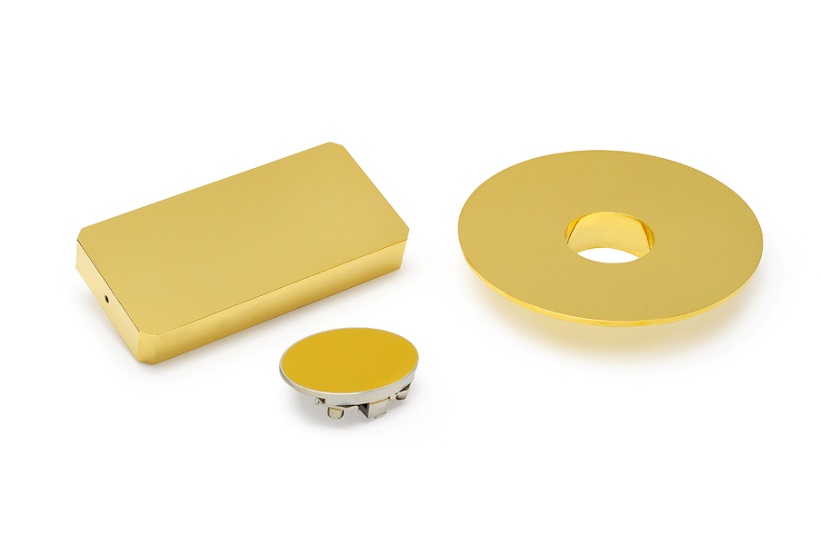 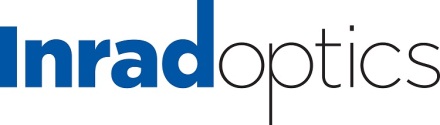 Markets We Serve
Process Control and Metrology
Aerospace & Defense
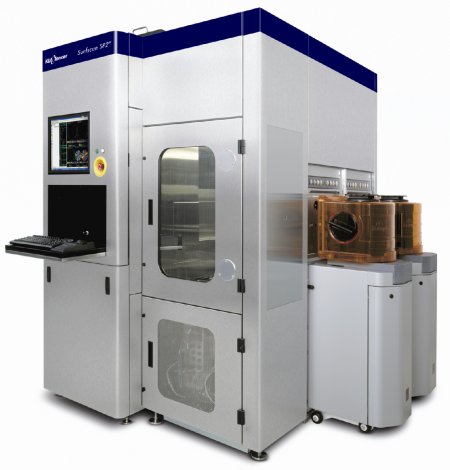 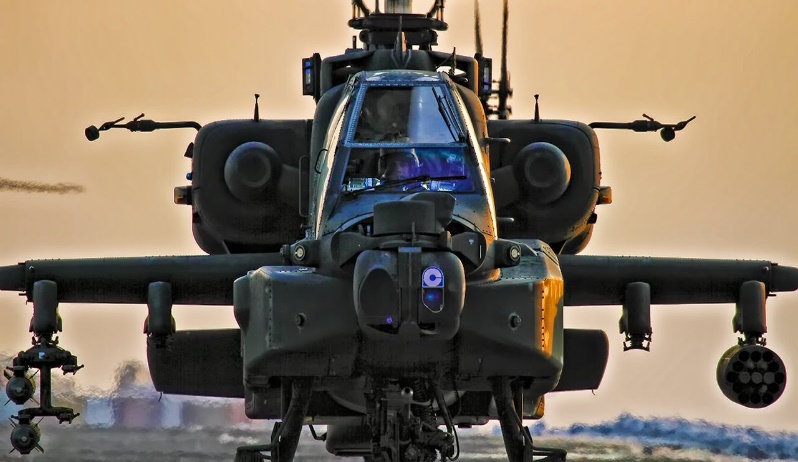 Laser Systems
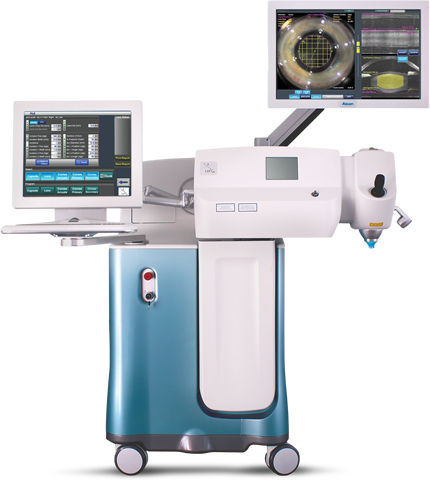 Universities & National Labs
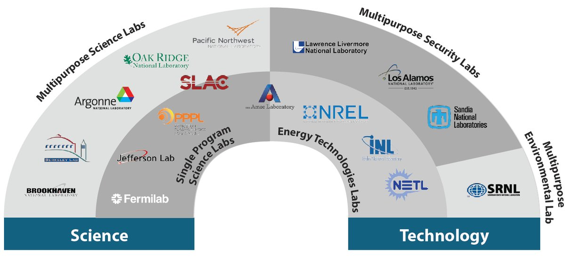 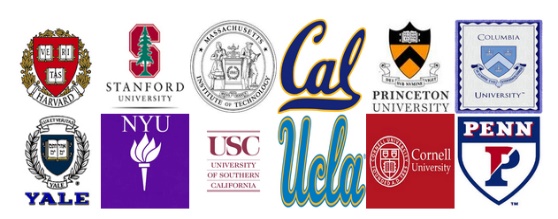 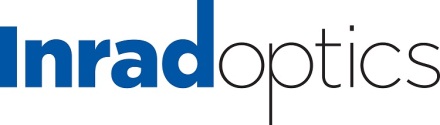 [Speaker Notes: Inrad Optics markets to key industries such as aerospace & defense, national labs, university research centers, laser OEMs, semiconductor equipment manufacturers, and process control system integrators.]
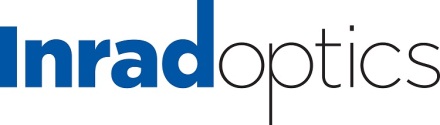 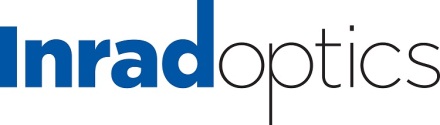 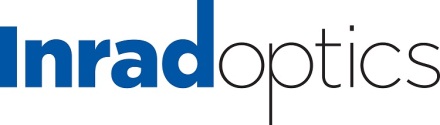